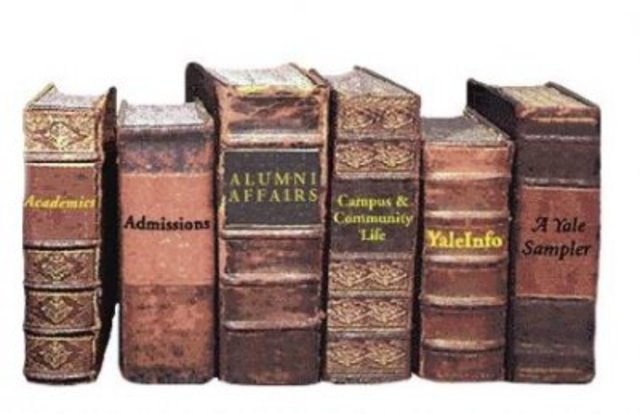 ПУТЕШЕСТВИЕ В ЛИНГВИНИЮ
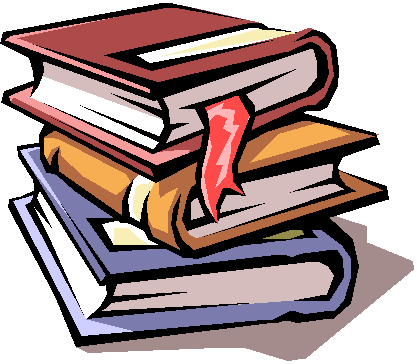 Лексика
Фонетика
Словообразование
Морфология
Синтаксис
Орфография
Пунктуация
фонетика
(от греч. phone - "звук", phonetikos - "звуковой") - раздел языкознания, изучающий звуковую сторону языка.
Лексика
(от греч. λεξικός — «относящийся к слову», от греч. λέξις — «слово», «оборот речи») — раздел науки о языке, изучающий значения слов. Также под этим словом понимают совокупность слов того или иного языка, части языка или слов которые знает тот или иной человек или группа людей.
Словообразование
(морфемика) — раздел языкознания, изучающий значимые части слова и способы словообразования.
Морфология
(от греч. μορφή «форма» + греч. λογία "наука"  - раздел лингвистики, основным объектом которого являются слово как часть речи.
Си́нтаксис
(греч. σύνταξις — составление) – раздел науки о языке, который изучает строение словосочетания и предложения.
Орфография
(от др.-греч. ὀρθός — правильный и γράφω — пишу) — правописание, система правил, определяющих единообразие способов передачи речи (слов и грамматических форм) на письме.
Пунктуа́ция
(ср.-век. лат. punctuatio — от лат. punctum — точка) — система знаков препинания в письменности какого-либо языка, а также правила их постановки в письменной речи. Пунктуация делает наглядным синтаксический строй речи, выделяя отдельные предложения и члены предложений, вследствие чего облегчается устное воспроизведение написанного.
Распределите термины по разделам языкознания, к которым они относятся.
Словосочетание, слово, звук, лицо, синоним, согласный, предложение, значимая часть слова, основа, род, шипящий, часть речи,  ударение, падеж, антоним, гласный, омоним, приставка, член предложения, окончание, сказуемое, вид глагола.
Проверь себя:
Фонетика: звук, согласный, шипящий, ударение, гласный,
Лексика: Слово, синоним, антоним, омоним
Словообразование: значимая часть слова, основа, приставка, окончание
Морфология: лицо, род, часть речи, падеж , вид глагола
Синтаксис:  предложение, член предложения, сказуемое
В каком примере неправильно названа буква?
1) Книга - кэ, эн, и, гэ, а.
2) Палец - пэ, а, эль, е, цэ.
3) Марка - эм, а, эр, ка, а.
Б. Заходер.  Кит и кот
В этой сказке нет порядка,
Что не слово, то загадка.
Вот что сказка говорит:
Жили-были кот и кит.
Кот огромный, просто страшный,
Кит был маленький,  домашний.
Кит мяукал, кот пыхтел,
Кит купаться не хотел,
Как огня воды боялся,
Кот всегда над ним смеялся…
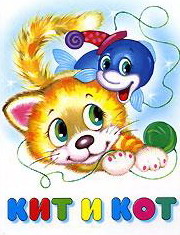 Слова, которые ничего не значат
Ложка – это ложка,
Ложкой суп едят.
Кошка – это кошка,
У кошки пять котят
Тряпка – это тряпка.
Тряпкой вытру пол.
Шапка – это шапка,
Оделся и пошел.
А я придумал слово,
 простое слово – ПЛИМ.
Я повторяю снова: плим, плим, плим.
Вот прыгает и скачет
Плим, плим, плим!
 И ничего не значит
Плим, плим, плим!
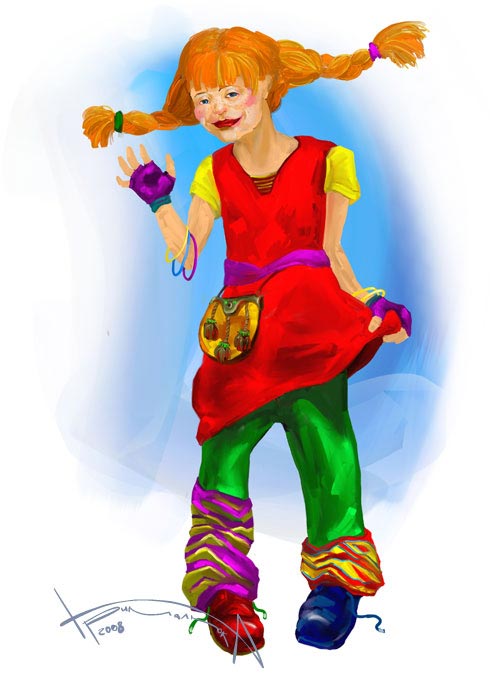 Фонемы
Гласные			Согласные
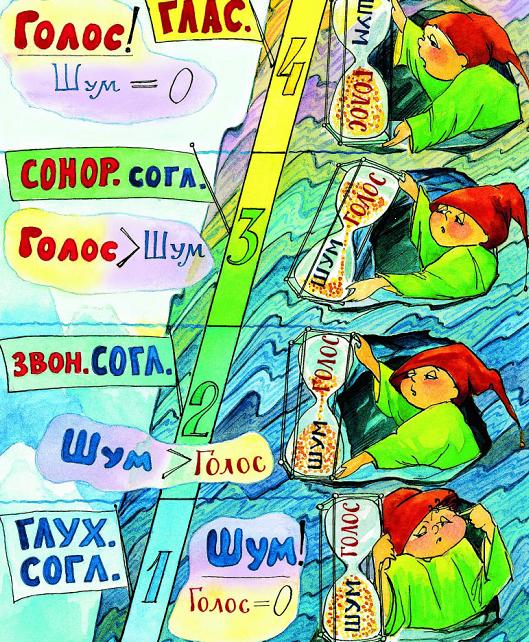 Гласные фонемы
[а'] [о'] [у'] [и'] [ы'] [э']
		[а]  [-]  [у]  [и]  [ы]  [-]
“аканье”       “иканье”
О       А			Э      И
Коса - [кас`а] 	петух - [п'ит`ух]
Е Ё Ю Яобозначают
2 звука:[ Й ']+ Э, О, У, А

В начале слова
После гласной
После ъ и ь
[согл']+Э,О,У,А 

В остальных случаях
Приведите свои 			примеры
Удивительные буквы Ъ иЬ
Ъ
-
Разделяет согласный и Е,Ё,Ю,Я на стыке корня и приставки

Объявление, подъезд
Ь
Обозначает мягкость согласного
Разделяет согласный и гласный в корне
Вьюга, полозья
Банка, ел, был, кров, мол
+ Ь
Банька, ель, быль, кровь, моль
Выпишите слова с разделительным Ъ, обозначьте приставку
Все вокруг объяты страхом:
Разъяренный людоед
Объявил, что съест сегодня
Замечательный обед.
В сверхъестественной тревоге
Все зверье уносит ноги
Даже несъедобный ежик
Съежился от страха тоже.
Разъяренный людоед
Мигом съел  мешок конфет,
Закусил печеньем плотно.
Он отъявленный злодей.
Но совсем не ест животных
И не трогает людей.
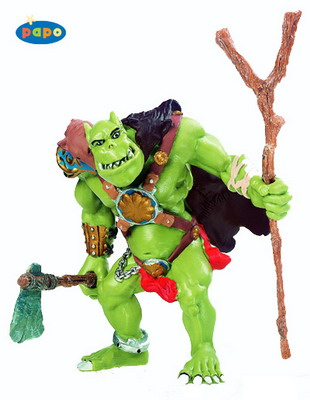 В каком ряду букв больше, чем звуков:
Моё, конь, поле
Полька, вьюга, яблоко
Подъем, ёлка, пень
Варенье,  желудь, компьютер.
Согласные
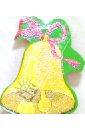 ЗВОНКИЕ
глухие
Согласные
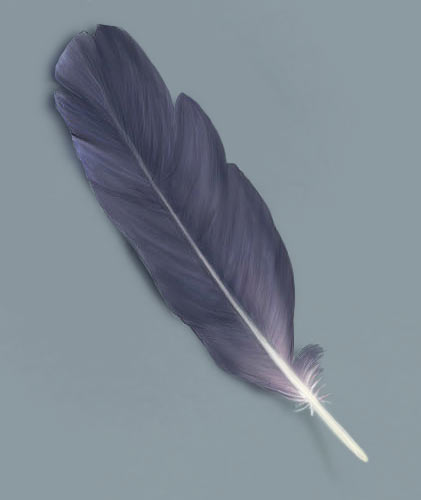 Твердые
Мягкие
[б', п', в', ф', г', к', д', т', з',  с', л', м', н', р', х'
ч' ,й' ,щ']
[б, п, в, ф, г, к, д, т, з,  с, л, м, н, р, х
ж, ш, , ц,  ]
Выпишите:1 вариант: слова в которых все согласные глухие2 вариант: слова, в которых все согласные звонкие
Петушок, гребешок, травинка, борода, голова, грива, кадушка, катушка, лягушка, пятка, копыто,  ириска, сосиска, домовой, огороды, колокольчики.
Восстановите предложение по его фонетическому облику
[Граз`апрашл`аив'`эткаб'`элыхр`освакн`омн'`эд`ышытарам`атам].
[  Пав'`исл'ип'`эрлыдажд'ив`ый'иис`онцын'`ит'изалат'`ит ].
Ваше настроение
Слово из гласных и звонких согласных
Слово из гласных и глухих согласных